Консультационный пункт ГККП «Ясли/сад «Шаңырақ»
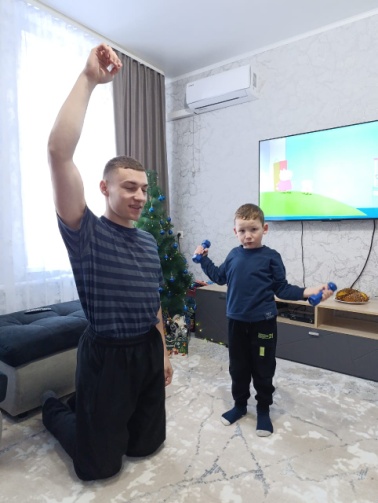 Ознакомили родителей с мобильным приложением
Январь
Фотоотчет «Физкультура  дома»
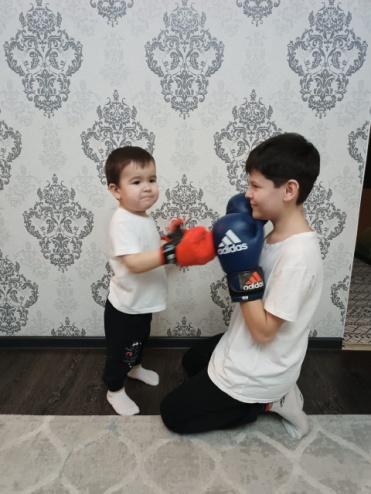 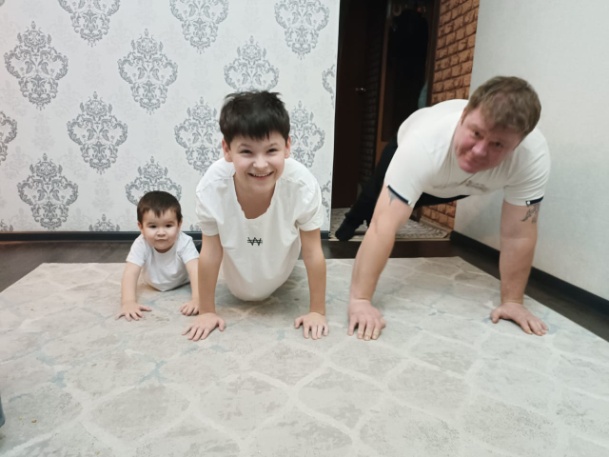 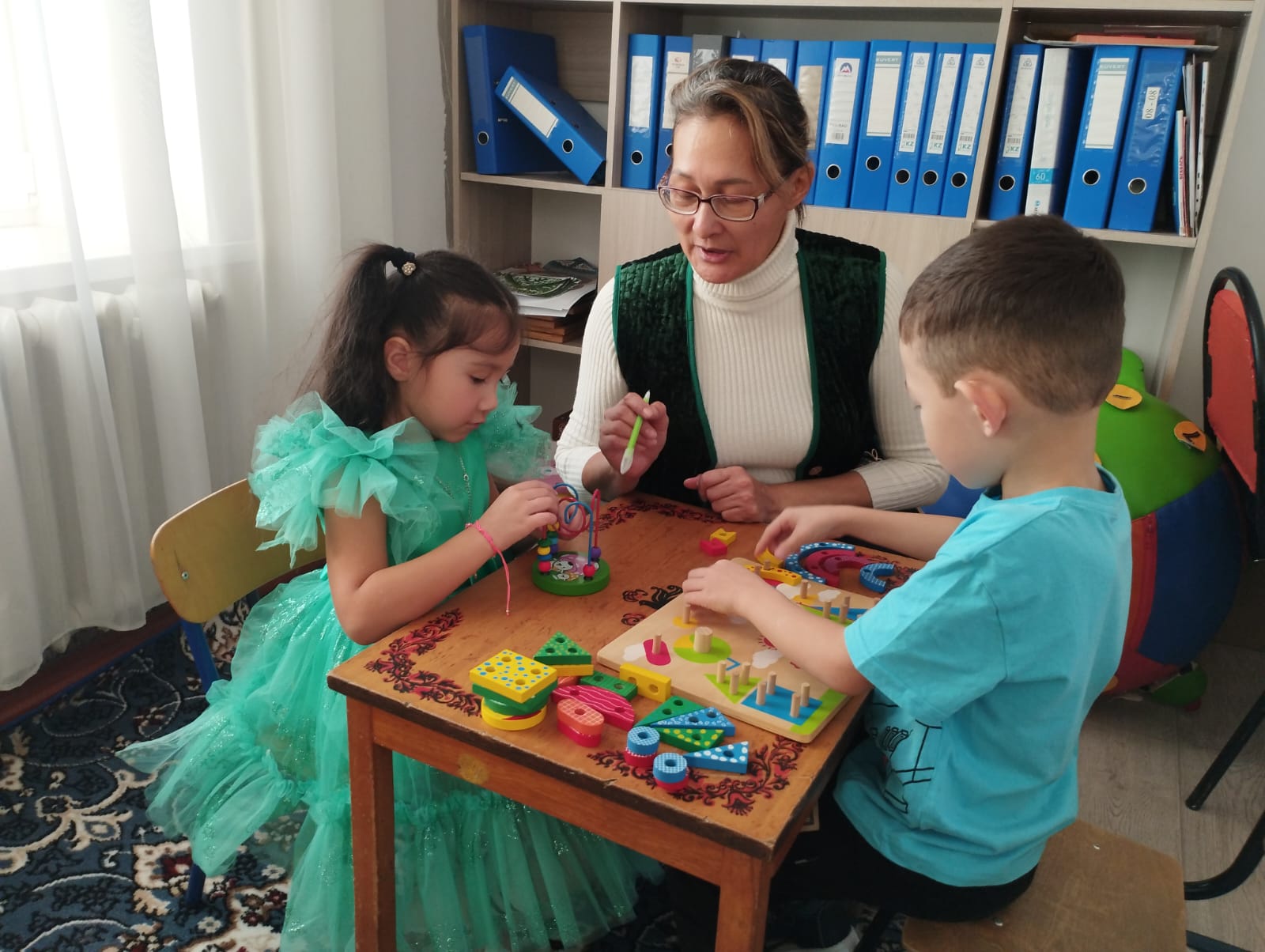 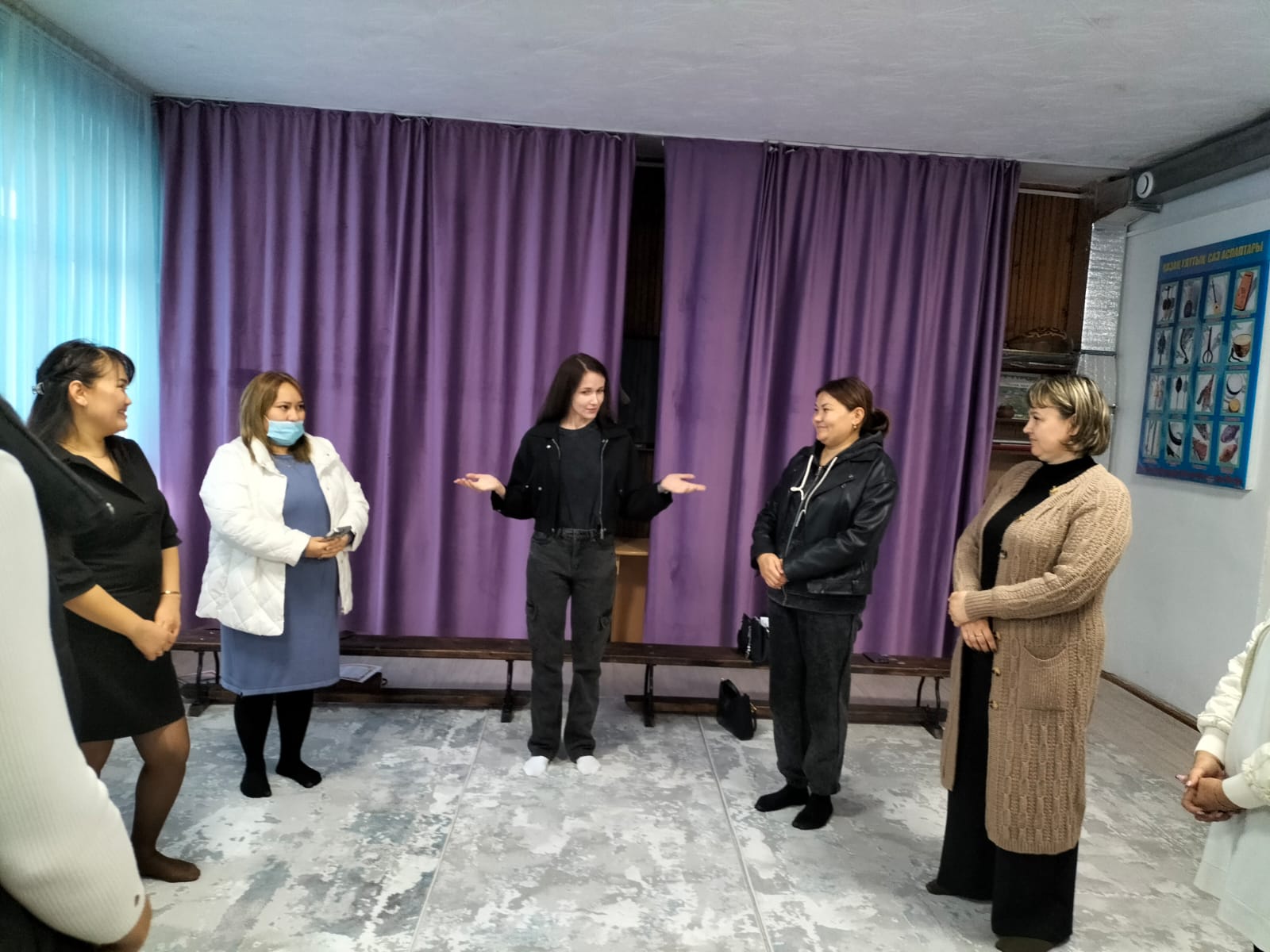 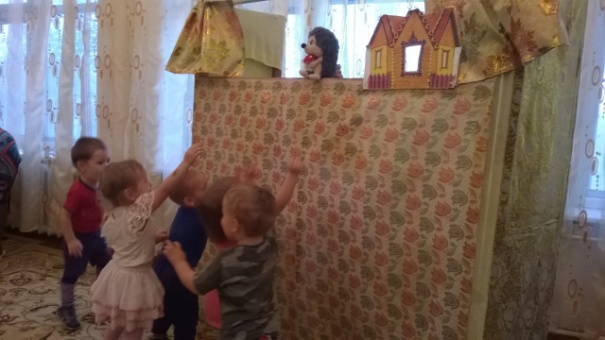 Декабрь
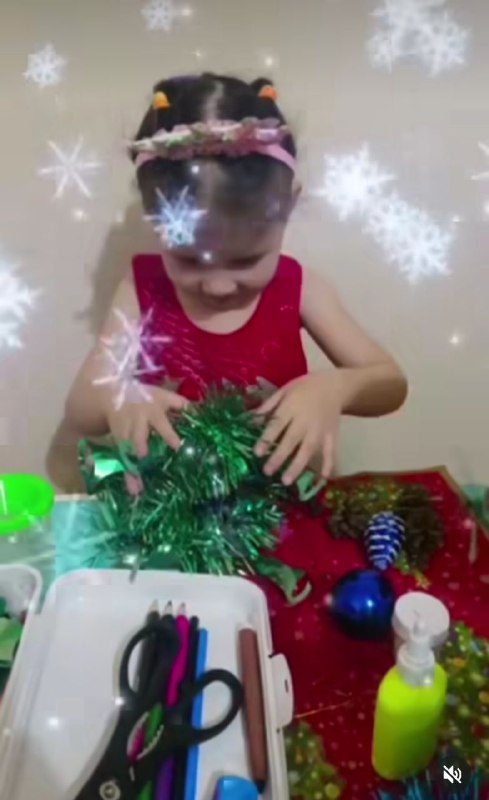 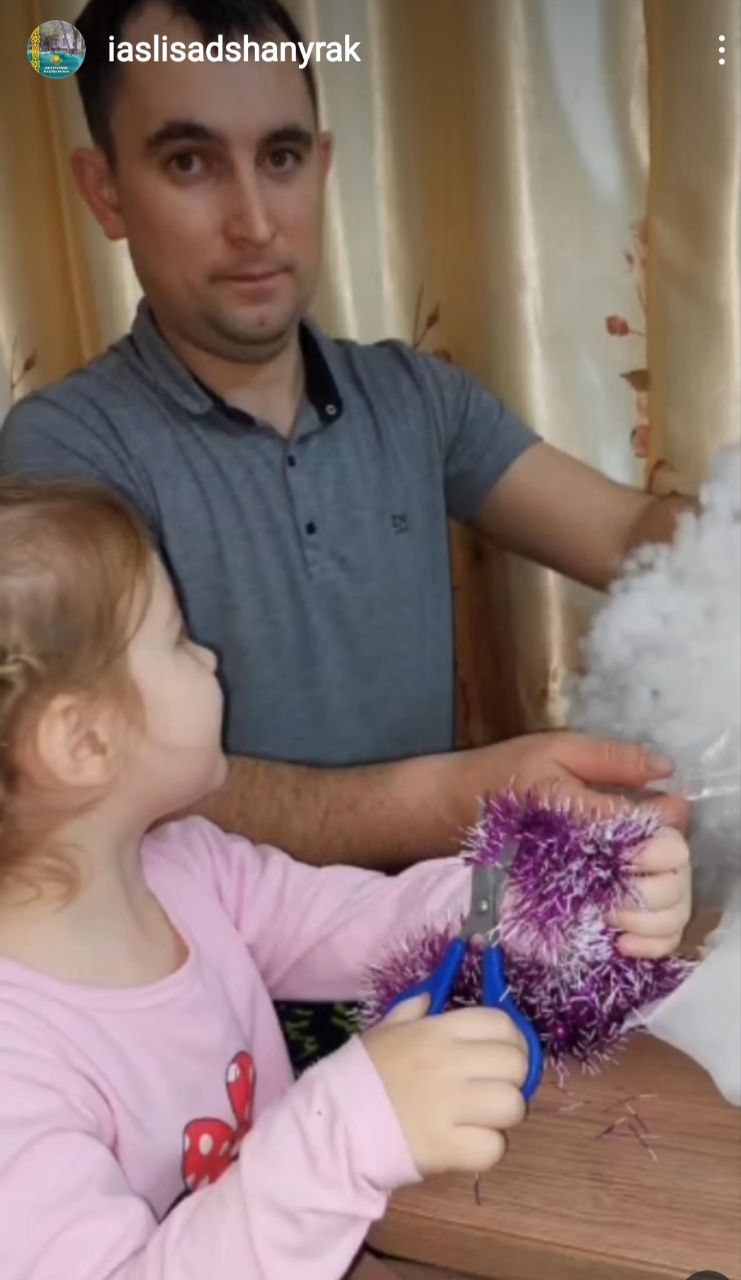 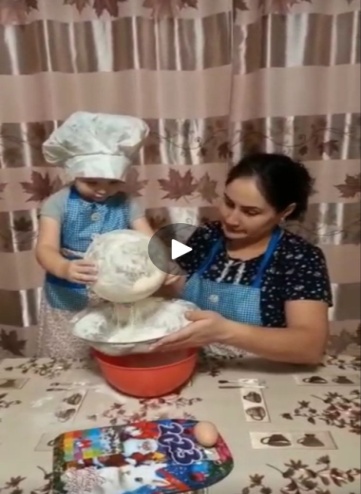 Тренинг по улучшению общения и эмоциональной разгрузки(педагог-психолог Жусупова Ш.А) Ноябрь
Коррекционные игры с детьми (педагог-психолог Жусупова Ш.А)
Развлечение кукольный театр «Пых»
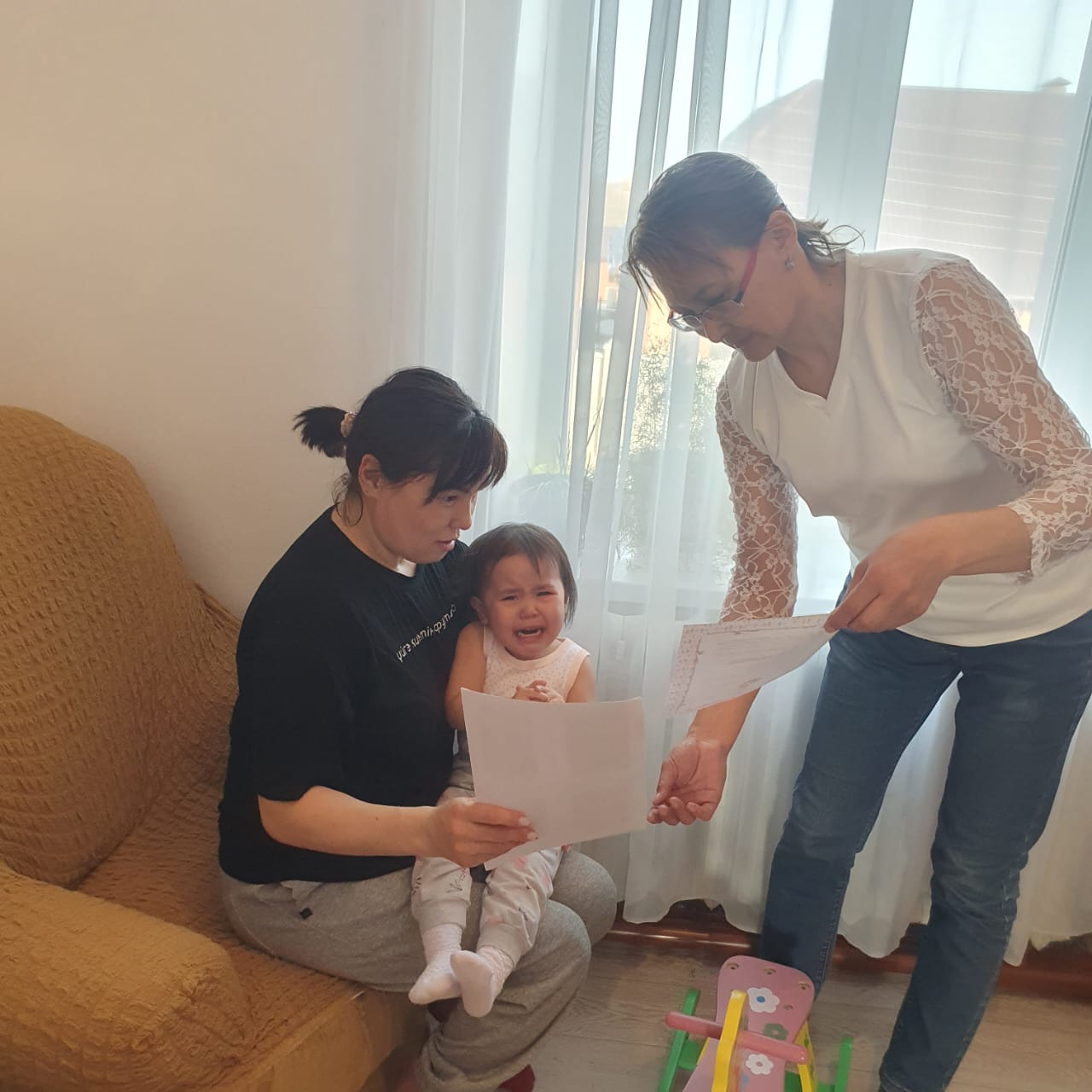 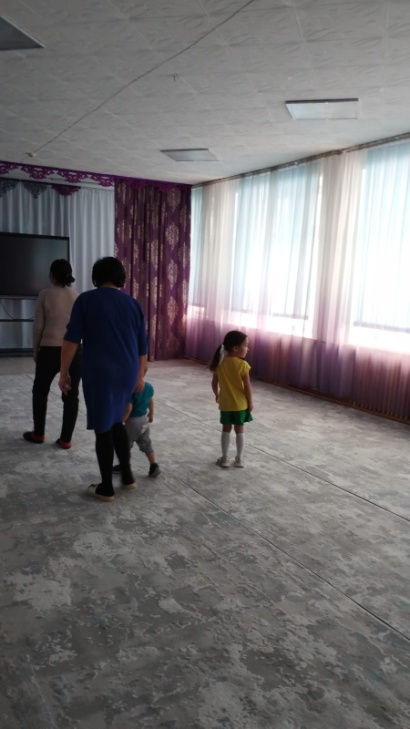 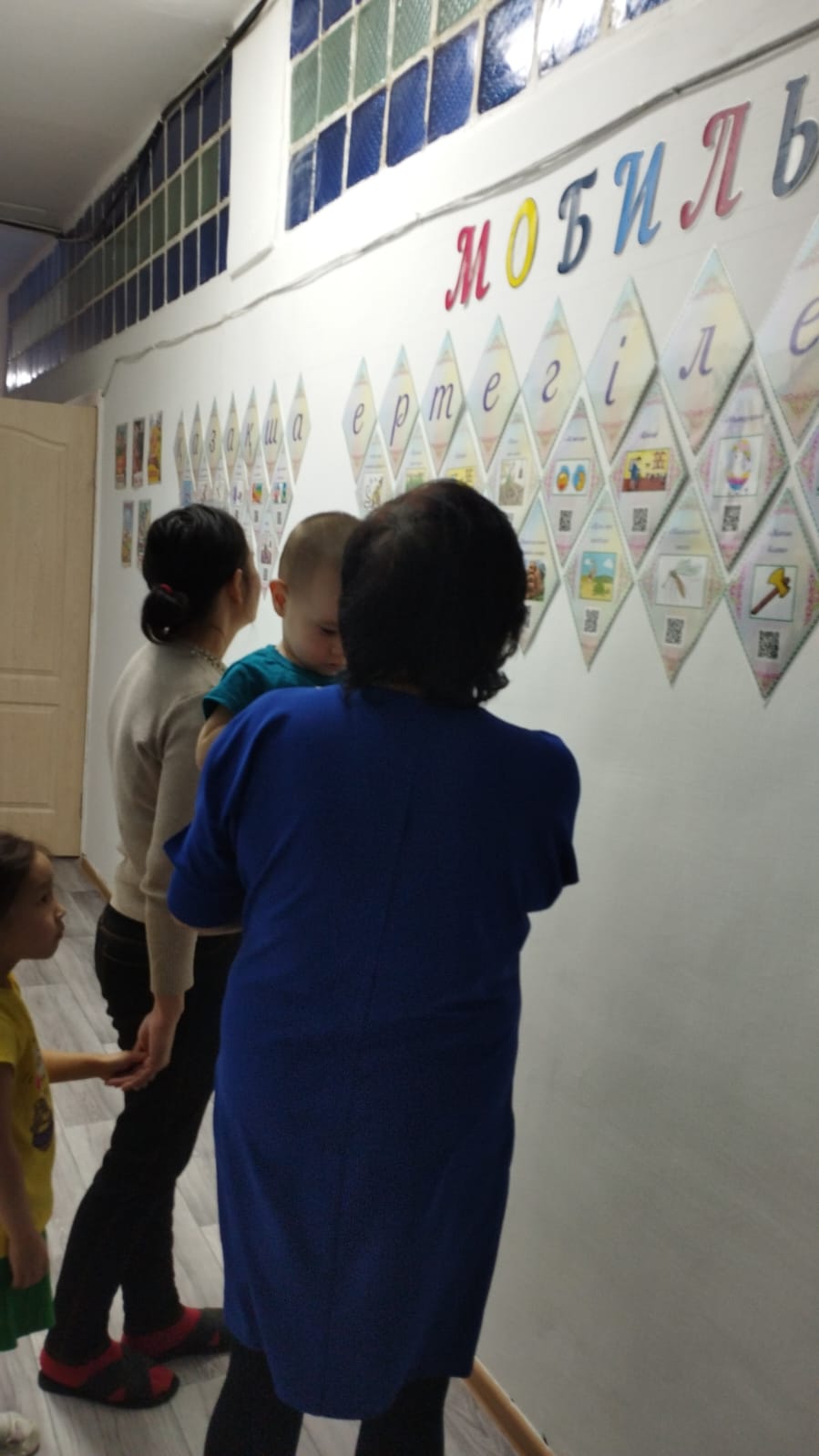 Подготовка к новогодним утренникам «Выставка поделок»
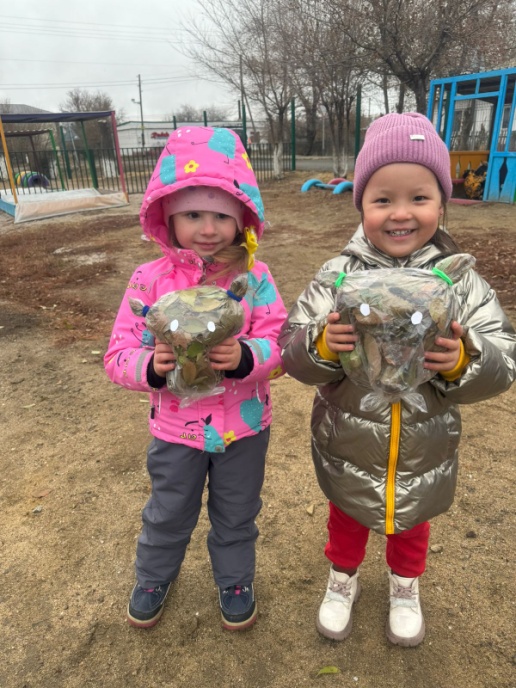 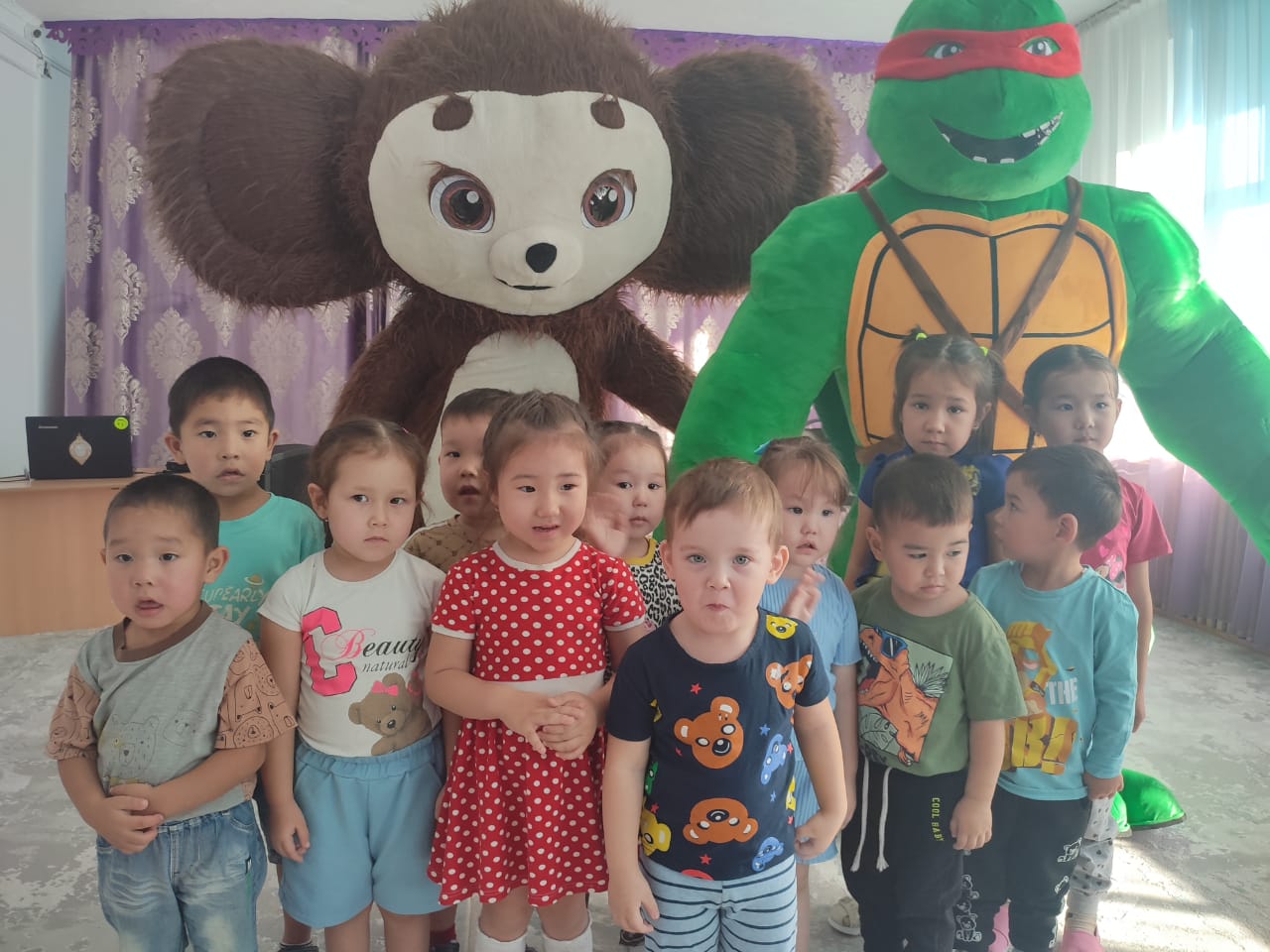 Сентябрь
Экскурсия по детскому саду
Практическая работа с детьми конструирование из опавших листьев«Совушка-сова-большая голова»
Анкетирование родителей
Театр ростовых кукол – развлечение. Октябрь